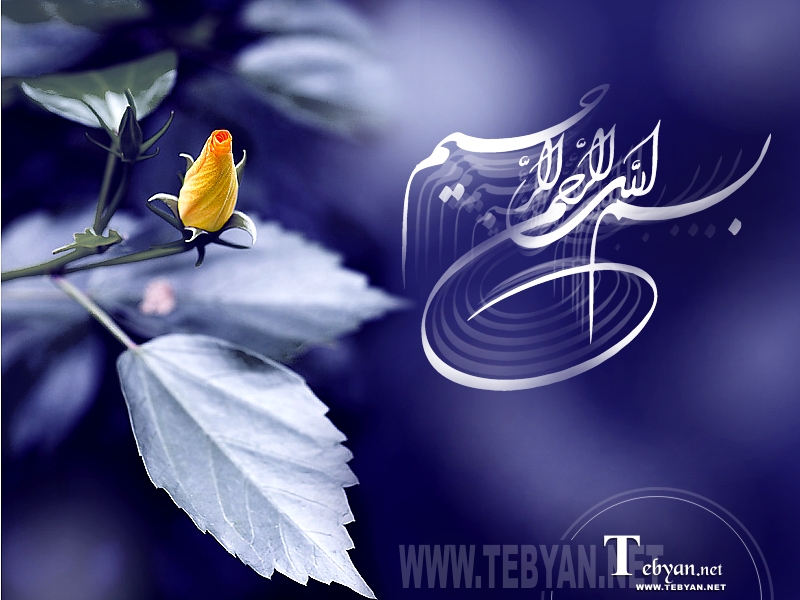 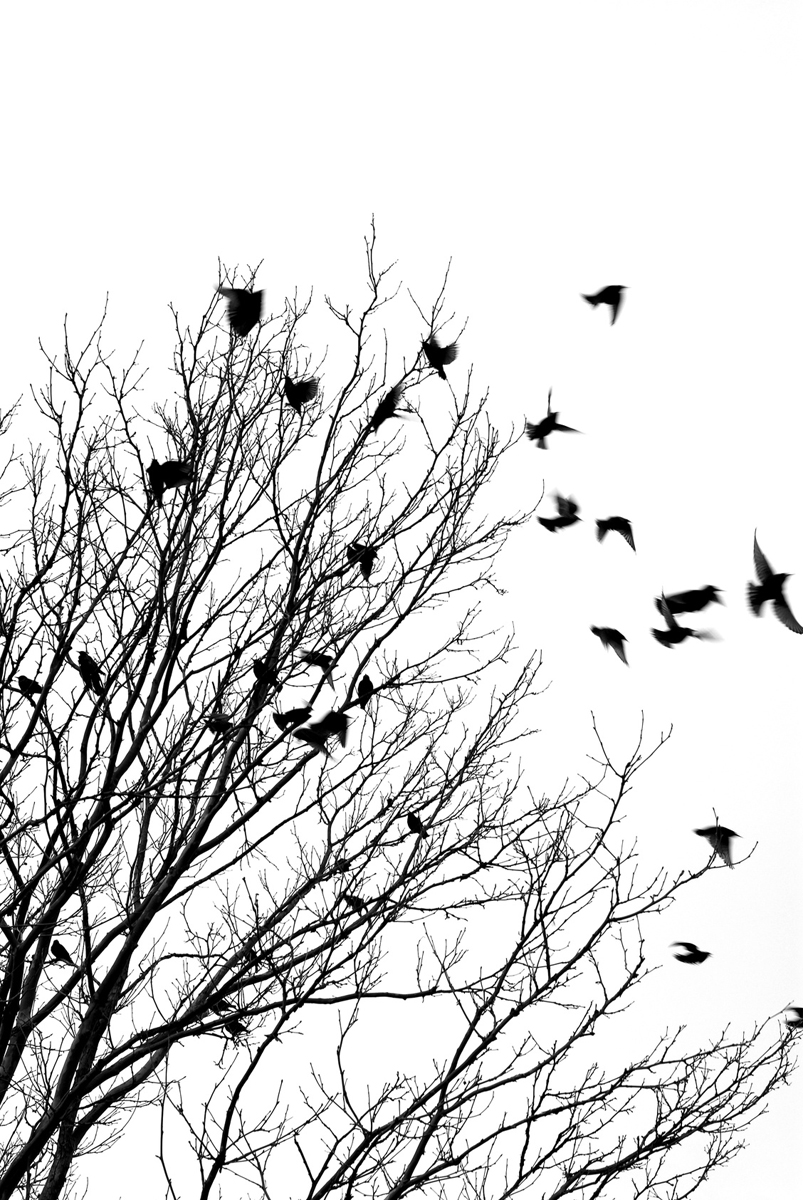 نام درس: زبان آموزیرشته :تربیت مربی کودک – ترم2- ادامه فصل اولنام مدرس : بهاره رشیدی هنر
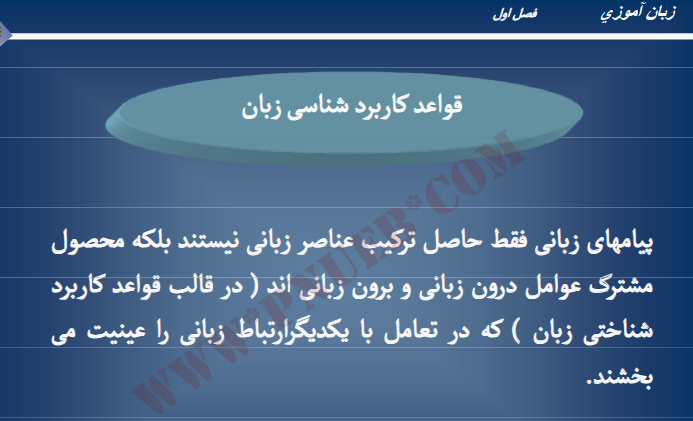 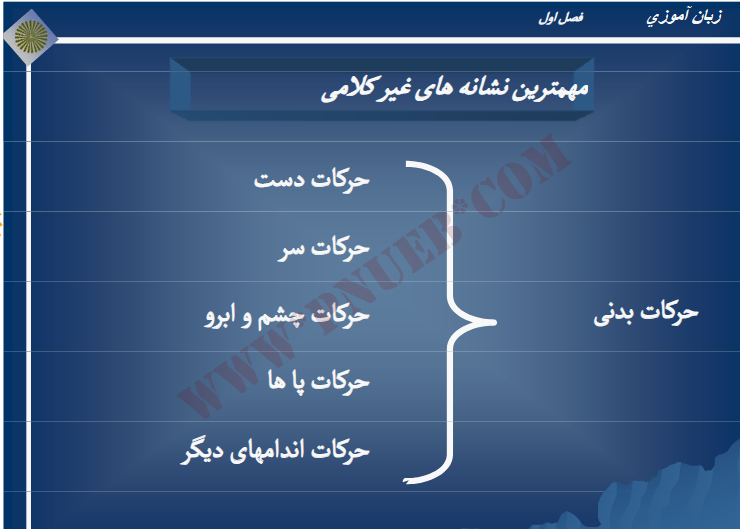 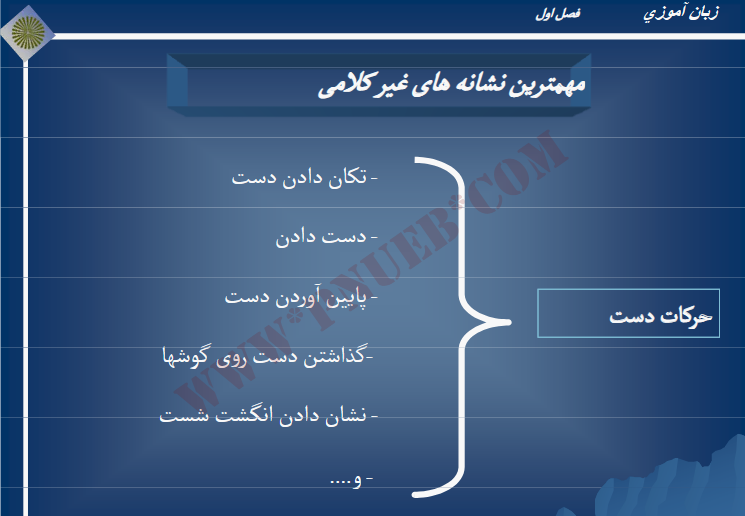 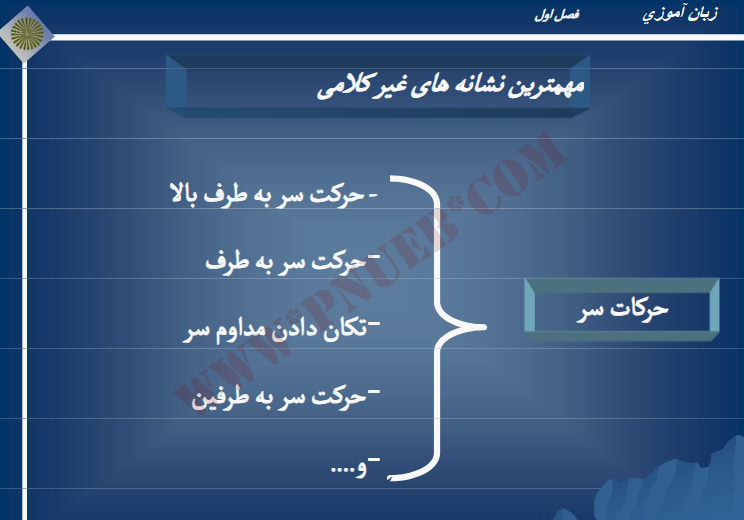 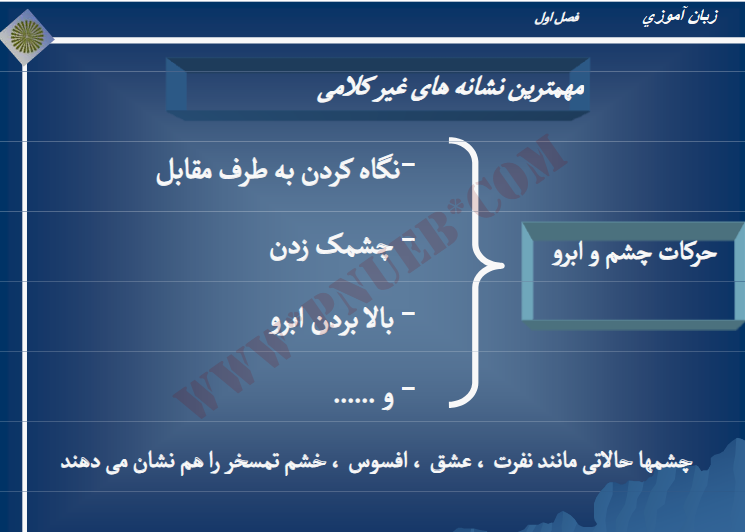 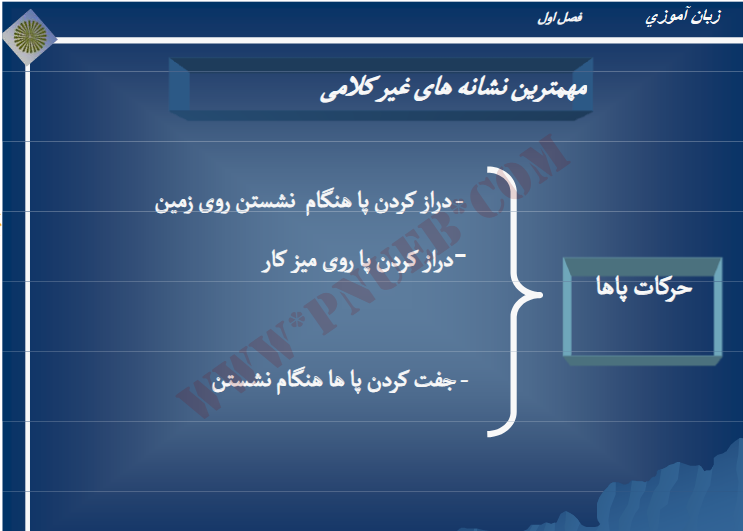 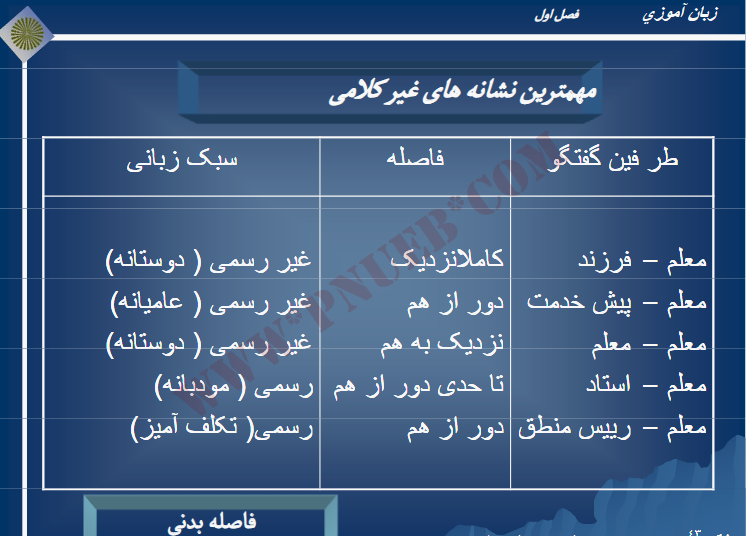 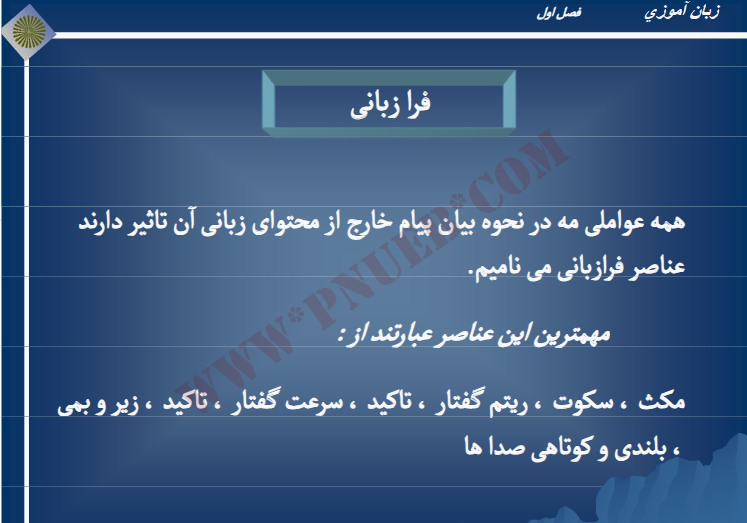 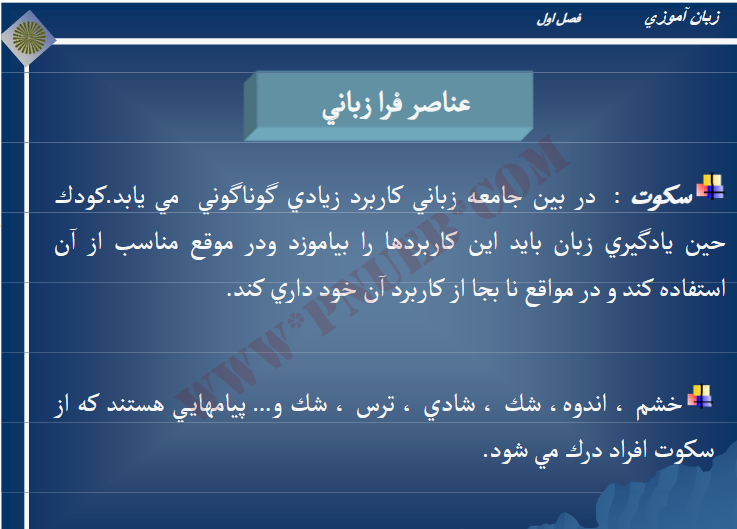 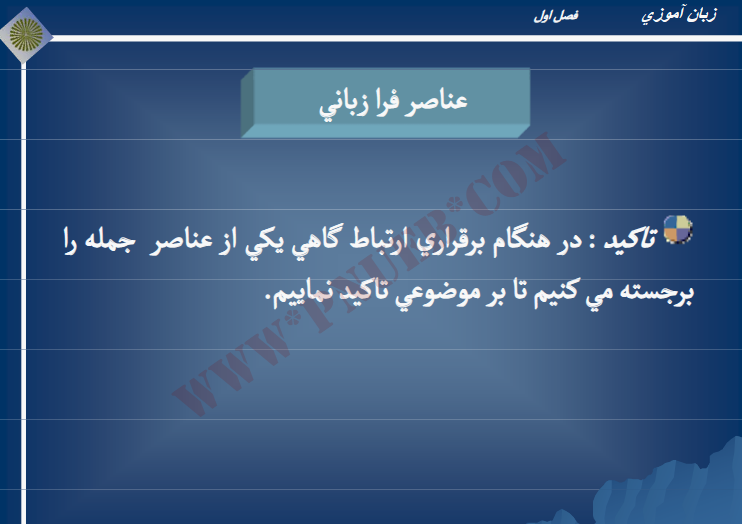 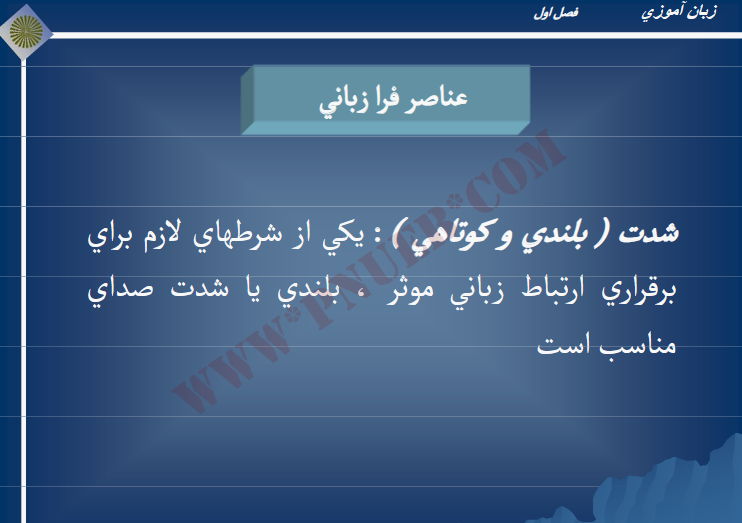 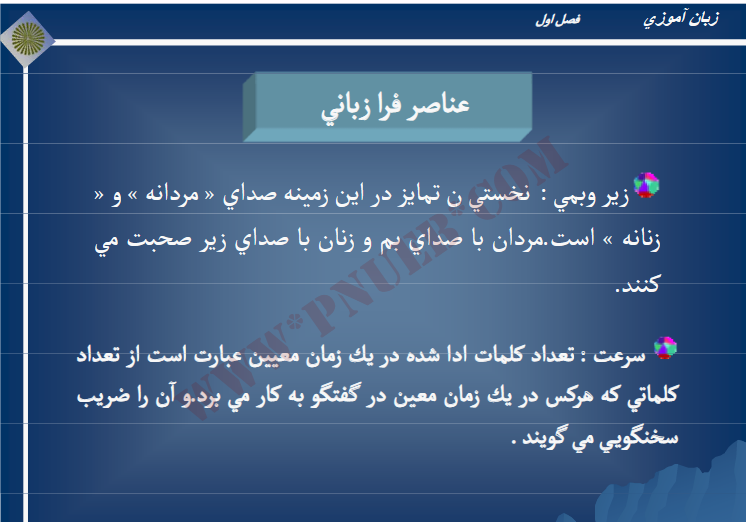 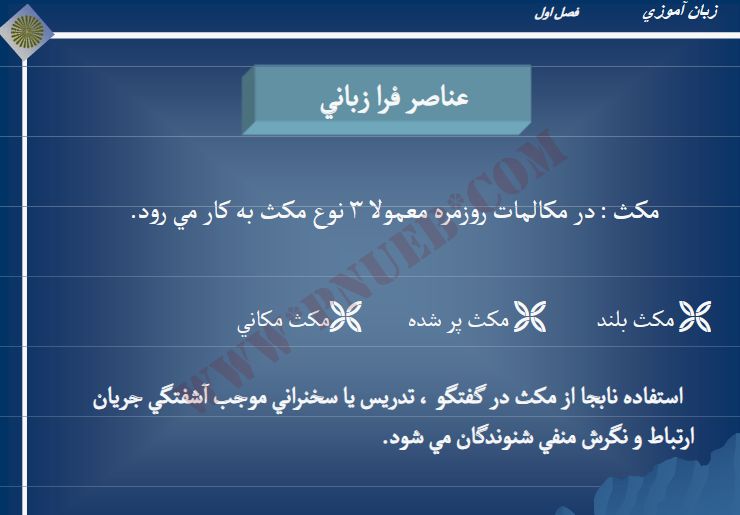 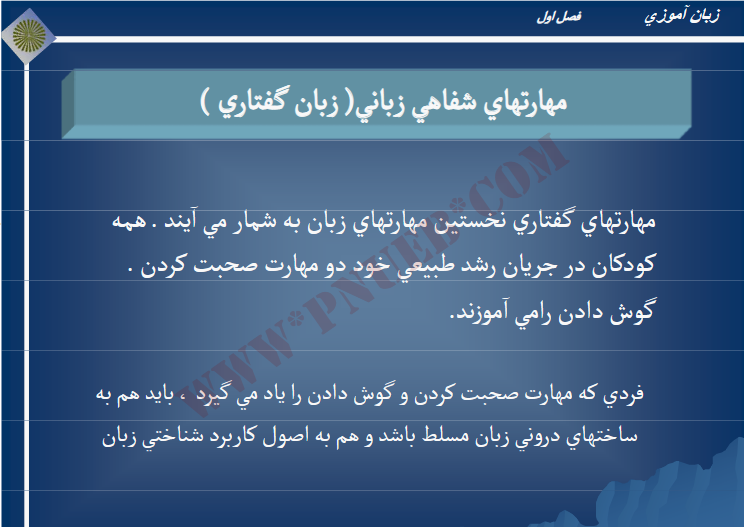 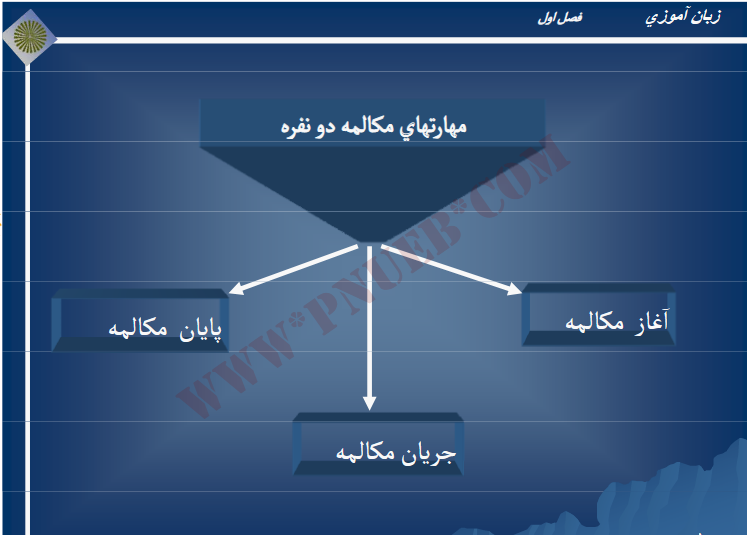 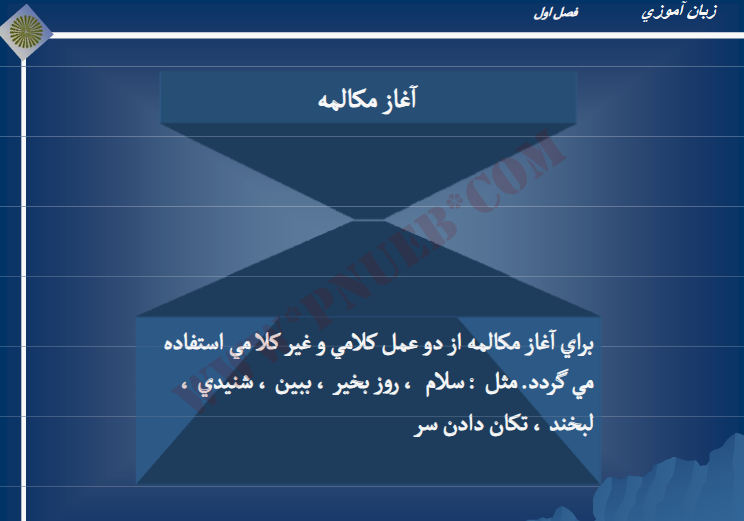 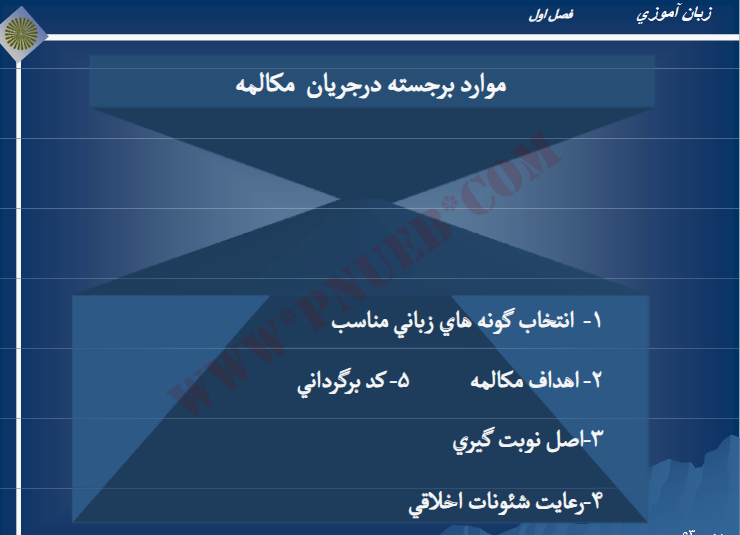 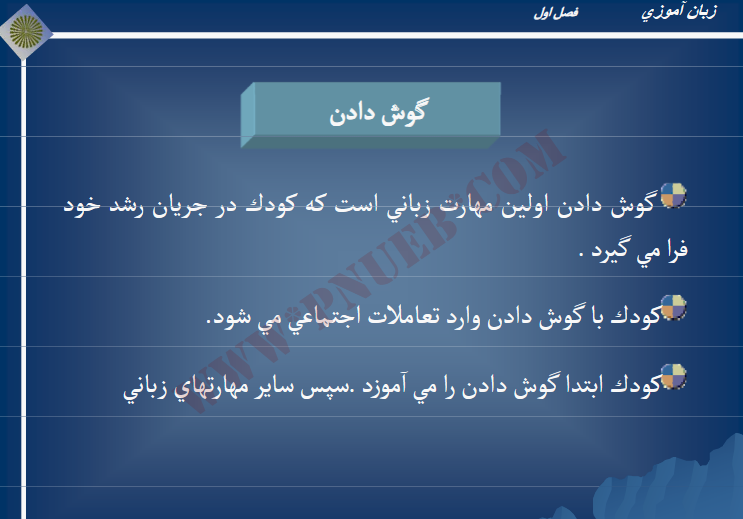 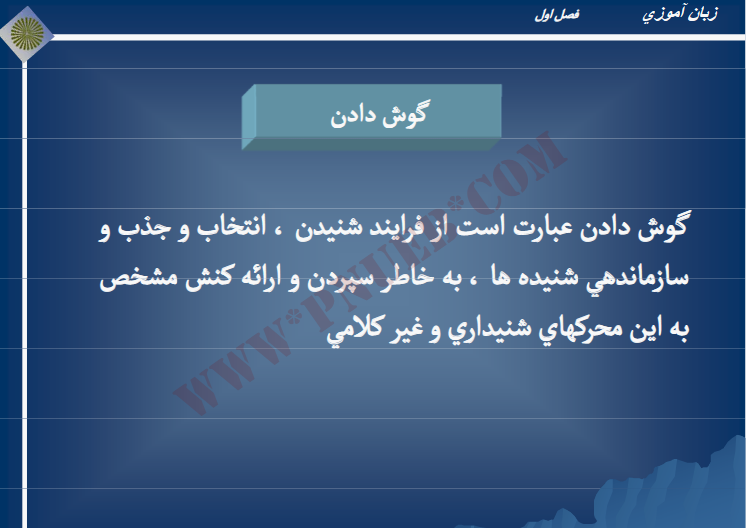 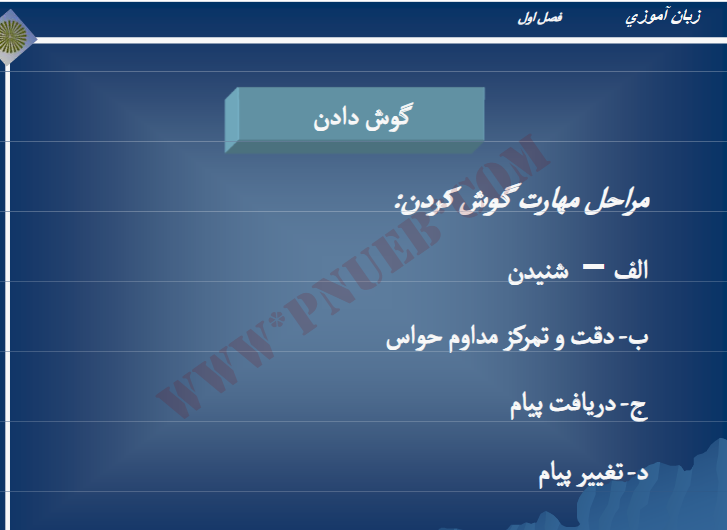 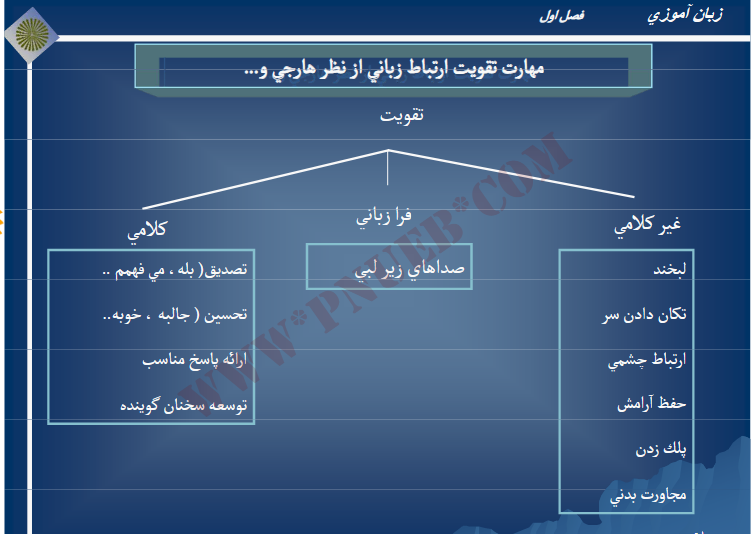 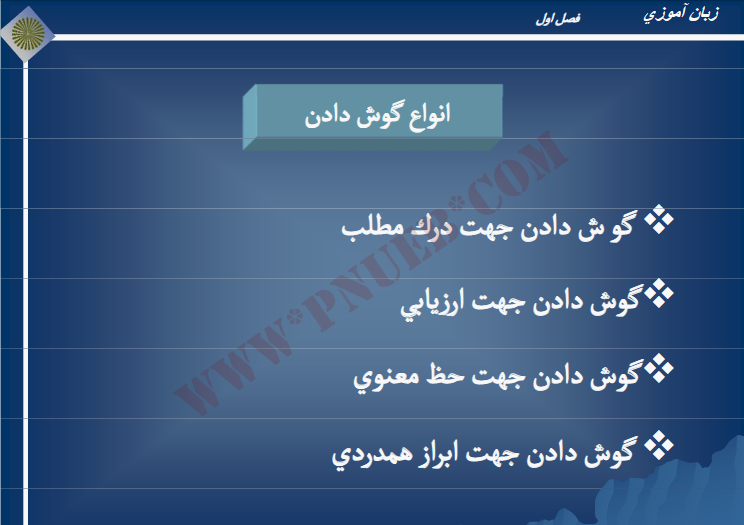 موفق باشید